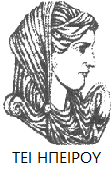 Ελληνική Δημοκρατία
Τεχνολογικό Εκπαιδευτικό Ίδρυμα Ηπείρου
Ελεγκτική
Έλεγχος και Ελεγκτική
Διακομιχάλης Μιχαήλ
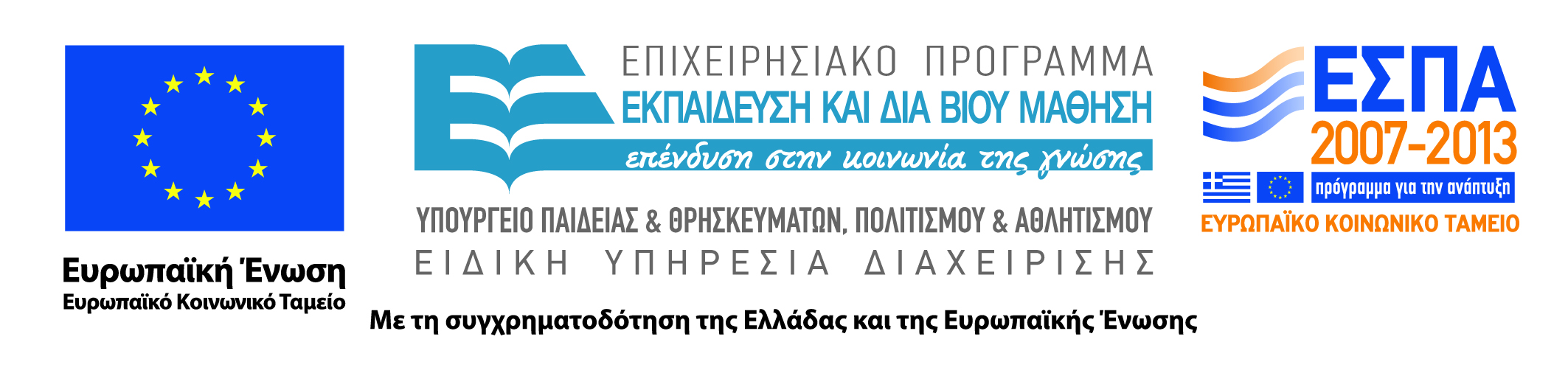 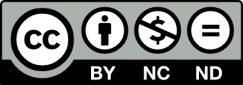 Ανοιχτά Ακαδημαϊκά Μαθήματα στο ΤΕΙ Ηπείρου
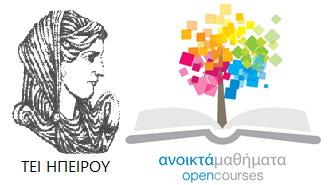 Λογιστικής και Χρηματοοικονομικής
Ελεγκτική
Ενότητα 3: Έλεγχος και Ελεγκτική
Διακομιχάλης Μιχαήλ
Αναπληρωτής Καθηγητής
Πρέβεζα, 2015
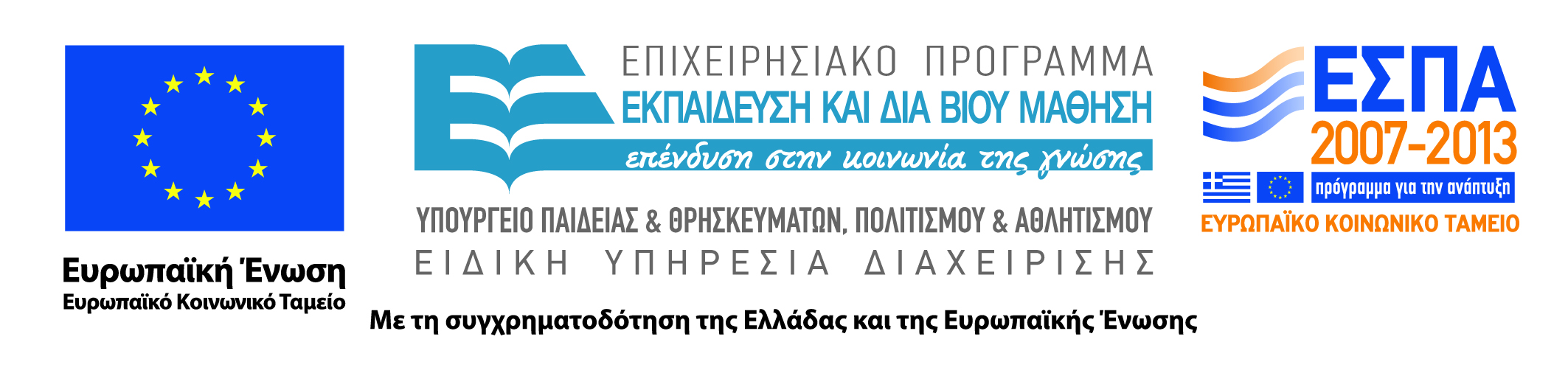 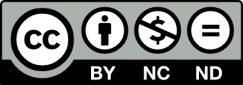 Άδειες Χρήσης
Το παρόν εκπαιδευτικό υλικό υπόκειται σε άδειες χρήσης Creative Commons. 
Για εκπαιδευτικό υλικό, όπως εικόνες, που υπόκειται σε άλλου τύπου άδειας χρήσης, η άδεια χρήσης αναφέρεται ρητώς.
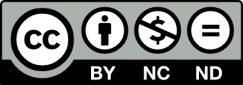 3
Χρηματοδότηση
Το έργο υλοποιείται στο πλαίσιο του Επιχειρησιακού Προγράμματος «Εκπαίδευση και Δια Βίου Μάθηση» και συγχρηματοδοτείται από την Ευρωπαϊκή Ένωση (Ευρωπαϊκό Κοινωνικό Ταμείο) και από εθνικούς πόρους.
Το έργο «Ανοικτά Ακαδημαϊκά Μαθήματα στο TEI Ηπείρου» έχει χρηματοδοτήσει μόνο τη αναδιαμόρφωση του εκπαιδευτικού υλικού.
Το παρόν εκπαιδευτικό υλικό έχει αναπτυχθεί στα πλαίσια του εκπαιδευτικού έργου του διδάσκοντα.
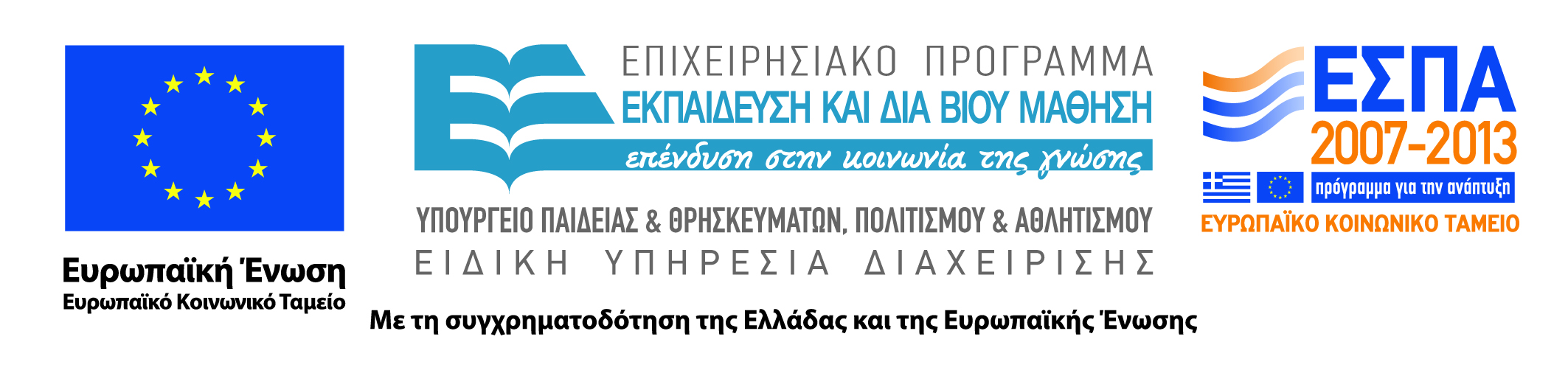 Σκοποί  ενότητας
Σκοπός της ενότητας αυτής είναι να δώσει τους ορισμούς και τα είδη του ελέγχου και της ελεγκτικής.
5
Έλεγχος και Ελεγκτική
Έλεγχος είναι η παρακολούθηση των δραστηριοτήτων όλων των τομέων και ενεργειών του συνόλου της επιχείρησης προκειμένου να εξακριβωθεί αν λειτουργεί ομαλά.   

Επίσης, Έλεγχος είναι η μέτρηση της επίτευξης αποτελεσμάτων σε σχέση με κάποια πρότυπα (σχέδια, προγράμματα) και η διόρθωση των τυχόν παρεκκλίσεων, ώστε να εξασφαλίζεται η επίτευξη των αντικειμενικών σκοπών σύμφωνα με τα σχέδια.
6
Έλεγχος και Ελεγκτική
Ορισμός του ελέγχου:
Έλεγχος είναι η συγκέντρωση τεκμηρίων σχετικά με ορισμένες πληροφορίες, για να διαπιστωθεί ο βαθμός συμφωνίας μεταξύ των πληροφοριών αυτών και ορισμένων κριτηρίων και η διατύπωση σχετικής γνώμης (από τον ελεγκτή) μέσω της έκθεσης ελέγχου
7
Έλεγχος και Ελεγκτική
Η ελεγκτική εξετάζει , βασικά τα εξής τρία θέματα :
       Το Αντικείμενο του ελέγχου      
       Το Υποκείμενο του ελέγχου     
       Τις Ελεγκτικές διαδικασίες
8
Έλεγχος και Ελεγκτική
Ορισμοί της Ελεγκτικής:
 1) Ελεγκτική είναι η συστηματική εξέταση των βιβλίων και δικαιολογητικών μιας επιχείρησης ή ενός οργανισμού με σκοπό την πιστοποίηση ή εξακρίβωση και την γνωμάτευση για τα γεγονότα τα οποία ανάγονται στην οικονομική κατάσταση και τις οικονομικές πράξεις της επιχείρησης. 
 2) Ελεγκτική είναι σύνολο λογιστικών και οικονομικών ενεργειών που έχουν σαν σκοπό την εξακρίβωση θεμάτων αναγόμενων στη συναλλακτική και λειτουργική δράση των επιχειρήσεων
9
Έλεγχος και Ελεγκτική
Η  ελεγκτική , ως κλάδος της λογιστικής είναι συγχρόνως επιστήμη και τεχνική . 
Επιστήμη, γιατί παράγει καινούργια γνώση μέσα από τη διεξαγωγή της ορθολογικής και μεθοδικής έρευνας , και εξασφαλίζει την έγκυρη παρουσίαση των νέων γνώσεων .
Η ελεγκτική είναι επίσης Τεχνική, διότι αξιοποιεί την καινούργια γνώση , που παράγει ο επιστημονικός κλάδος της , για να ικανοποίηση πρακτικές ανάγκες ελέγχου. Η τεχνική αναζήτα τη σχέση που υπάρχει ανάμεσα στο συγκεκριμένο σκοπό) και στο μέσο που οδηγεί στην επίτευξή του.
10
Έλεγχος και Ελεγκτική
Σκοπός της Ελεγκτικής είναι η εξασφάλιση μιας σωστά θεμελιωμένης απάντησης στο ερώτημα της αξιοπιστίας των λογιστικών πληροφοριών. Ο έλεγχος για την πιστότητα και απεικόνιση της πραγματικότητας των λογιστικών δεδομένων, είναι έργο της Ελεγκτικής.
11
Έλεγχος και Ελεγκτική
Βασικά στοιχεία του ορισμού του ελέγχου:
Πληροφορίες
Κριτήρια (π.χ. Λογιστικά πρότυπα)
Τεκμήρια ελέγχου (audit evidence)
Ελεγκτής – ανεξάρτητη στάση
Έκθεση ελέγχου
Χρήστες
12
Έλεγχος και Ελεγκτική
ΔΙΑΚΡΙΣΗ ΕΛΕΓΧΩΝ
ΧΡΗΜΑΤΟΟΙΚΟΝΟΜΙΚΩΝ ΠΛΗΡΟΦΟΡΙΩΝ
Εξωτερικοί Έλεγχοι 

Έλεγχοι που διενεργούνται από ανεξάρτητους ειδικούς επαγγελματίες (εξωτερικοί ελεγκτές) για λογαριασμό των χρηστών
Εσωτερικοί Έλεγχοι 

Έλεγχοι που διενεργούνται από υπαλλήλους της διοίκησης  (εσωτερικοί ελεγκτές) για δικό της λογαριασμό
13
Έλεγχος και Ελεγκτική
Τα Είδη του Ελέγχου διακρίνονται σε:
             1.ΔΙΟΙΚΗΤΙΚΟΥΣ ΕΛΕΓΧΟΥΣ
           2. ΛΕΙΤΟΥΡΓΙΚΟΥΣ Η’ ΔΙΑΧΕΙΡΙΣΤΙΚΟΥΣ ΕΛΕΓΧΟΥΣ  
           3. ΛΟΓΙΣΤΙΚΟΥΣ ΕΛΕΓΧΟΥΣ 
 O εσωτερικός λογιστικός έλεγχος αποσκοπεί στην προστασία των περιουσιακών στοιχείων της επιχειρήσεως. Στη συμμόρφωση των εργαζομένων στις εντολές της διοικήσεως και στην εξασφάλιση ενός αποτελεσματικού λογιστικού συστήματος                                                                                                     
 Ο εξωτερικός λογιστικός έλεγχος ή ο έλεγχος των λογιστικών καταστάσεων αποτελεί το πρωταρχικό είδος ελέγχου της ιδιωτικής ελεγκτικής
14
Έλεγχος και Ελεγκτική
O Εξωτερικός Έλεγχος ενδιαφέρει τους:  
1)Διοικούντες και Διευθυντές 

2)Μετόχους και Επενδυτές, 

3) Τράπεζες , Πιστωτές και Δανειστές, 

4) Συναλλασσόμενους με την επιχείρηση, 

5) Εργατοϋπαλληλικό δυναμικό
15
Έλεγχος και Ελεγκτική
Οι Λογιστικοί Έλεγχοι διακρίνονται ανάλογα με: 
1) Την έκταση τους:  
      σε γενικούς  και ειδικούς      
2) Τον σκοπό τους:  
      σε προληπτικούς και  κατασταλτικούς 
3) Την διάρκεια τους :  
      σε μόνιμους ή διαρκείς, τακτικούς ή περιοδικούς και 
      έκτακτους ή περιστασιακούς
16
Έλεγχος και Ελεγκτική
Οι Λογιστικοί Έλεγχοι διακρίνονται ανάλογα με :
4) Το πρόσωπο που διενεργεί τον έλεγχο: 
   σε εσωτερικούς και 
        εξωτερικούς 
5) Ανάλογα με τον ενδιαφερόμενο για έλεγχο: 
  σε Αγορανομικό,  
       Υγειονομικό  
       Τραπεζικό,  
       Φορολογικό, κλπ.
17
Βιβλιογραφία
ΕΛΛΗΝΙΚΗ
Αισιοπούλου Κ. (1980) «Το Σύστημα Εσωτερικού Ελέγχου» Αθήνα
Γρηγοράκου Θ. (1989) «Γενικές Αρχές Ελεγκτικής» Αθήνα
Καζαντζής Χρήστος,  (2006) Ελεγκτική & Εσωτερικός Έλεγχος, Εκδόσεις Business plus
Κάντζος Κωνσταντίνος, Χονδράκη Αθηνά (2006)  «Ελεγκτική - Θεωρία και πρακτική» Εκδόσεις Σταμούλη, Αθήνα
Κάντζου Κ. (1998) «Ελεγκτική- Θεωρία και Πρακτική» Αθήνα
Καραγιάννη Δ. (1980) «Παραδείγματα εφαρμογής και Ανάλυσης του Γ.Λ.Σ.» Αθήνα
Καραμάνης Κωνσταντίνος, (2008) «Σύγχρονη Ελεγκτική» Εκδόσεις ΟΠΑ, Αθήνα
Νεγκάκης Χρ., Ταχυνάκης Παν., (2012)  «Σύγχρονα Θέματα Ελεγκτικής και Εσωτερικού Ελέγχου» , Εκδόσεις Α. Κοντού
Παπά Α. (1990) «Ελεγκτική» Αθήνα
Παπαδάτου Θεοδώρα, (2005) «Εσωτερικός και εξωτερικός έλεγχος ανωνύμων εταιρειών», Εκδόσεις Σάκουλα, Αθήνα
Βιβλιογραφία
ΕΛΛΗΝΙΚΗ
Παπαδοπούλου Ε. (1982) «Φοροδιαφυγή-Φορολογική Λογιστική- Ελεγκτική» Αθήνα
Σακκκέλη Ε. (1987) «Λογιστική και Ελεγκτική των Εμπορικών Τραπεζών» , Εκδόσεις Βρύκους, Αθήνα
Σκόρδου Β. (1987)«Φορολογική Ελεγκτική» Αθήνα
Τερζάκη Γ. (1985) «Φορολογική Ελεγκτική» Αθήνα
Τσακλάγκανου Α. (1994) «Ελεγκτική» Θεσσαλονίκη
Φίλιου Β. (1984) «Η Κοινωνικοοικονομική Λογιστική» , Εκδόσεις ΚΕΠΕ, Αθήνα
ΞΕΝΗ
 James van Horne “Fundamentals of Financial Management”  N.Y. 1980
Meigs W.,Larsen J., Meigs R. , “Principles of Auditing” N.Y. 1985
Miller m., Bailey L., “GAAS-Guide” N.Y. 1985
Ricchiute D., “Auditing” N.Y. 1989
Sawyer L.B., “The Practice of Modern Internal Auditing” N.Y. 1973
Taylor D., Glezen G., “Auditing” N.Y. 1985
Wallace W.A. “Auditing” N.Y. 1986
Σημείωμα Αναφοράς
Διακομιχάλης Μ. (2015). Ελεγκτική. ΤΕΙ Ηπείρου. Διαθέσιμο από:
http://oc-web.ioa.teiep.gr/OpenClass/courses/LOGO125/
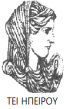 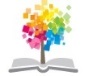 20
ΔΙΑΤΑΡΑΧΕΣ ΦΩΝΗΣ, Ενότητα 0, ΤΜΗΜΑ ΛΟΓΟΘΕΡΑΠΕΙΑΣ, ΤΕΙ ΗΠΕΙΡΟΥ - Ανοιχτά Ακαδημαϊκά Μαθήματα στο ΤΕΙ Ηπείρου
Σημείωμα Αδειοδότησης
Το παρόν υλικό διατίθεται με τους όρους της άδειας χρήσης Creative Commons Αναφορά Δημιουργού-Μη Εμπορική Χρήση-Όχι Παράγωγα Έργα 4.0 Διεθνές [1] ή μεταγενέστερη. Εξαιρούνται τα αυτοτελή έργα τρίτων π.χ. φωτογραφίες, Διαγράμματα κ.λ.π., τα οποία εμπεριέχονται σε αυτό και τα οποία αναφέρονται μαζί με τους όρους χρήσης τους στο «Σημείωμα Χρήσης Έργων Τρίτων».
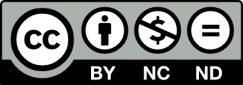 Ο δικαιούχος μπορεί να παρέχει στον αδειοδόχο ξεχωριστή άδεια να  χρησιμοποιεί το έργο για εμπορική χρήση, εφόσον αυτό του  ζητηθεί.
[1]
http://creativecommons.org/licenses/by-nc-nd/4.0/deed.el
Τέλος Ενότητας
Επεξεργασία: Βαφειάδης Νικόλαος
Πρέβεζα, 2015
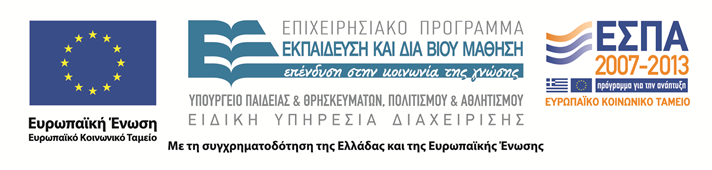 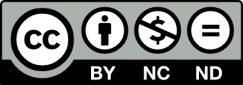 Σημειώματα
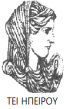 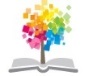 23
ΔΙΑΤΑΡΑΧΕΣ ΦΩΝΗΣ, Ενότητα 0, ΤΜΗΜΑ ΛΟΓΟΘΕΡΑΠΕΙΑΣ, ΤΕΙ ΗΠΕΙΡΟΥ - Ανοιχτά Ακαδημαϊκά Μαθήματα στο ΤΕΙ Ηπείρου
Διατήρηση Σημειωμάτων
Οποιαδήποτε  αναπαραγωγή ή διασκευή του υλικού θα πρέπει  να συμπεριλαμβάνει:

το Σημείωμα Αναφοράς
το  Σημείωμα Αδειοδότησης
τη Δήλωση Διατήρησης Σημειωμάτων
το Σημείωμα Χρήσης Έργων Τρίτων (εφόσον υπάρχει) 

μαζί με τους συνοδευόμενους υπερσυνδέσμους.
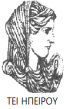 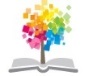 24
ΔΙΑΤΑΡΑΧΕΣ ΦΩΝΗΣ, Ενότητα 0, ΤΜΗΜΑ ΛΟΓΟΘΕΡΑΠΕΙΑΣ, ΤΕΙ ΗΠΕΙΡΟΥ - Ανοιχτά Ακαδημαϊκά Μαθήματα στο ΤΕΙ Ηπείρου
Τέλος Ενότητας
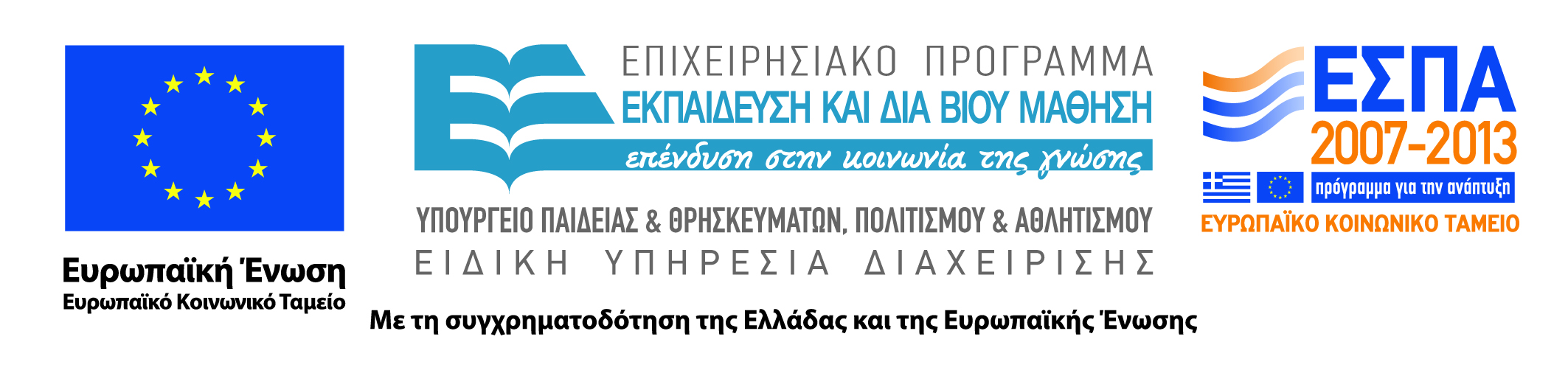 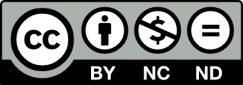